Earth’s Spheres
What spheres can you find?
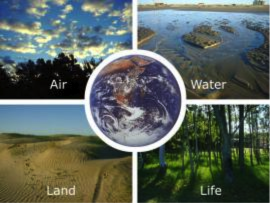 Image Courtesy of NASA
Your Mission:Look at the satellite image and identify as many spheres that you and your group can see.  Write the names of the spheres on your worksheet.
KILAUE‘A LAVA FLOW
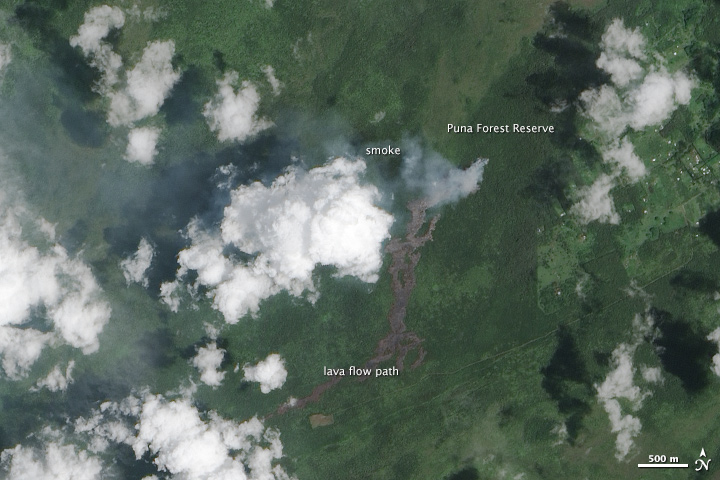 Image Courtesy of NASA
Blizzard
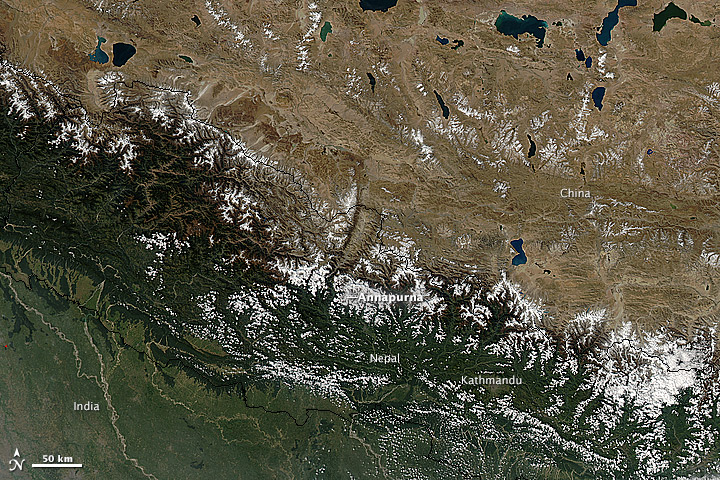 Image Courtesy of NASA
Fall Leaves in the Northeast, USA
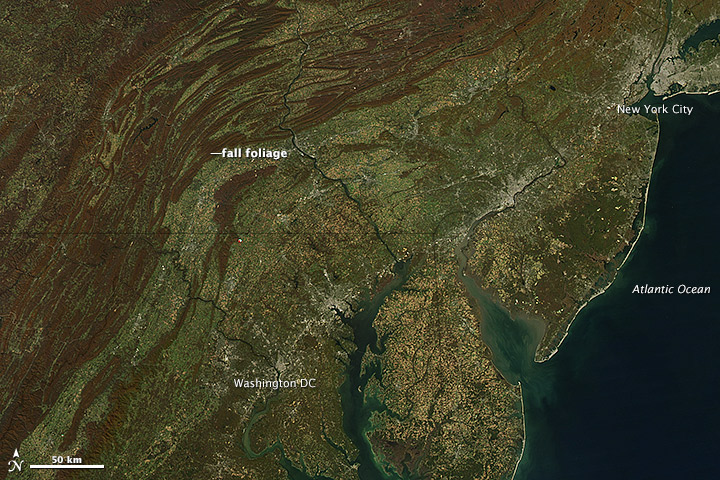 Image Courtesy of NASA
Hawai‘i
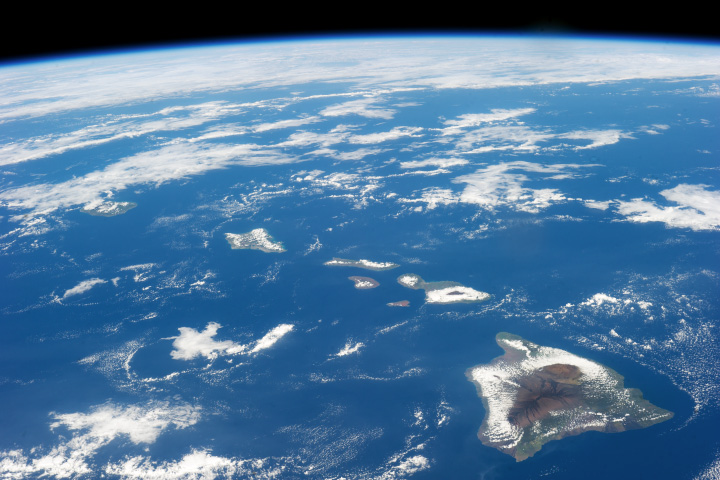 Image Courtesy of NASA
References
Allen, Jesse (Photographer). (2014). Volcanic Activity at Kilauea [Photograph], Retrieved April 19, 
2015, from: http://earthobservatory.nasa.gov/NaturalHazards/view.php?id=84370 

[Connect the Spheres: Earth Systems Interactions].  Retrieved April 19, 2015, from:   
http://pmm.nasa.gov/education/lesson-plans/connect-spheres-earth-systems-interactions

Schmaltz, Jeff (Photographer). (2014). Blizzard in Nepal [Photograph], Retrieved April 19, 2015, 
from: http://earthobservatory.nasa.gov/IOTD/view.php?id=84585

Schmaltz, Jeff (Photographer). (2012). Fall Colors in the Mid-Atlantic [Photograph], Retrieved April
 19, 2015, from: http://earthobservatory.nasa.gov/NaturalHazards/view.php?id=79512 

Schmaltz, Jeff (Photographer). (2014). Hawaii [Photograph], Retrieved April 19, 2015, from: 
http://earthobservatory.nasa.gov/IOTD/view.php?id=82975